Ψηφιακή Επεξεργασία Σήματος
Διαλεξη 8η
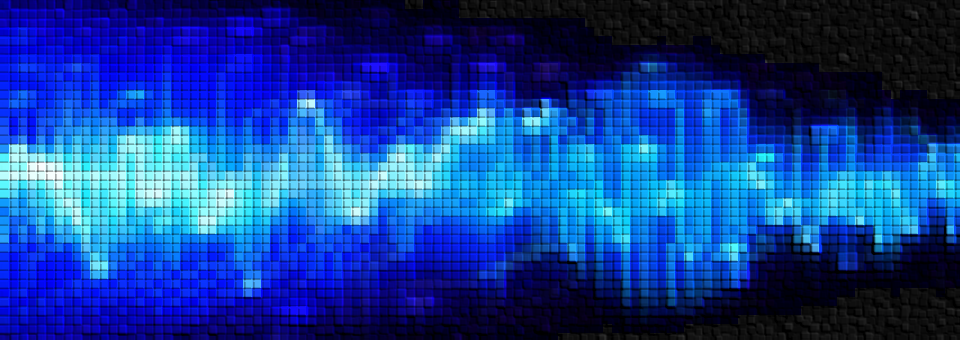 Μετασχηματισμός Fourier Διακριτού Χρόνου
Ιδιότητες
Ψηφιακή Επεξεργασία Σήματος
Ψηφιακή Επεξεργασία Σήματος
Μετασχηματισμός Fourier Διακριτού Χρόνου
Παραδείγματα:
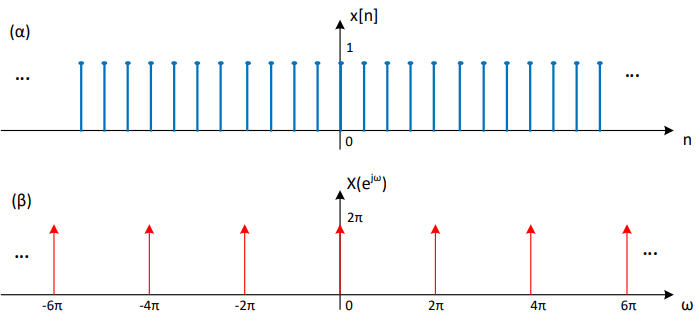 Ψηφιακή Επεξεργασία Σήματος
Ψηφιακή Επεξεργασία Σήματος
Ψηφιακή Επεξεργασία Σήματος
Μετασχηματισμός Fourier Διακριτού Χρόνου
Παραδείγματα:
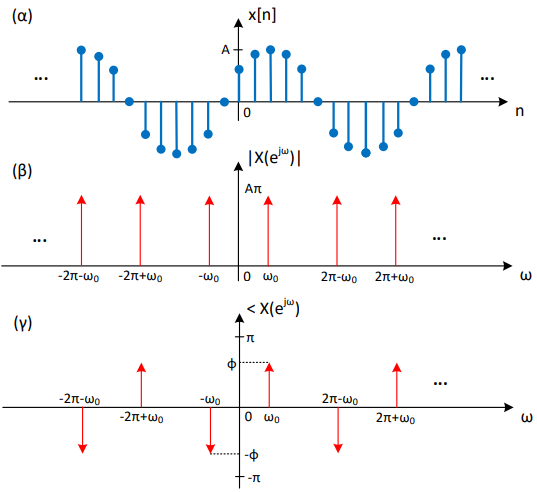 Ψηφιακή Επεξεργασία Σήματος
Ψηφιακή Επεξεργασία Σήματος
Μετασχηματισμός Fourier Διακριτού Χρόνου
Παραδείγματα:
Ψηφιακή Επεξεργασία Σήματος
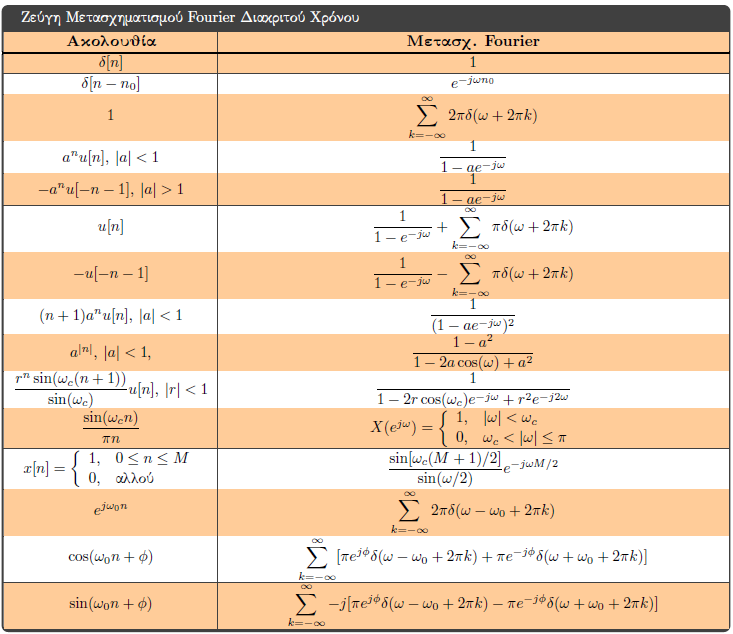 Μετασχηματισμός Fourier Διακριτού Χρόνου
Ψηφιακή Επεξεργασία Σήματος
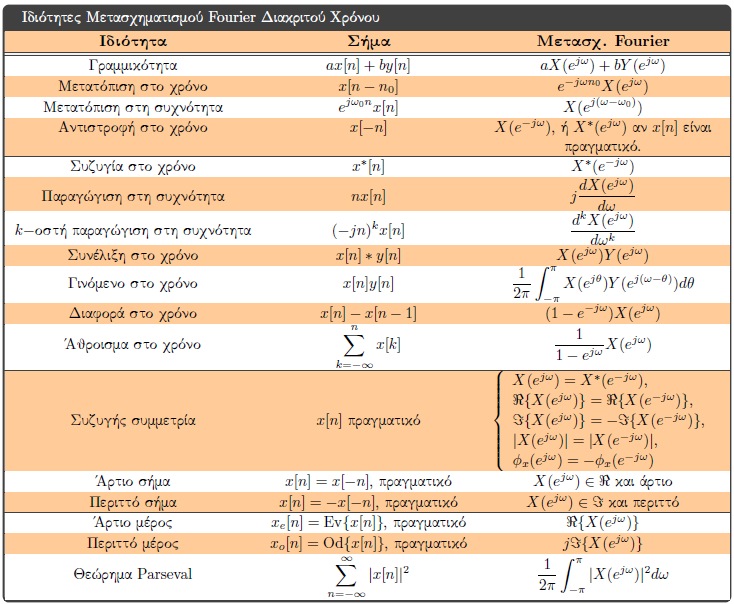 Μετασχηματισμός Fourier Διακριτού Χρόνου
Ψηφιακή Επεξεργασία Σήματος
Μετασχηματισμός Fourier Διακριτού Χρόνου
Παραδείγματα: Γραμμικότητα
Ψηφιακή Επεξεργασία Σήματος
Μετασχηματισμός Fourier Διακριτού Χρόνου
Παραδείγματα: Γραμμικότητα
 Βρείτε το Μετασχ. Fourier του σήματος που φαίνεται στο σχήμα
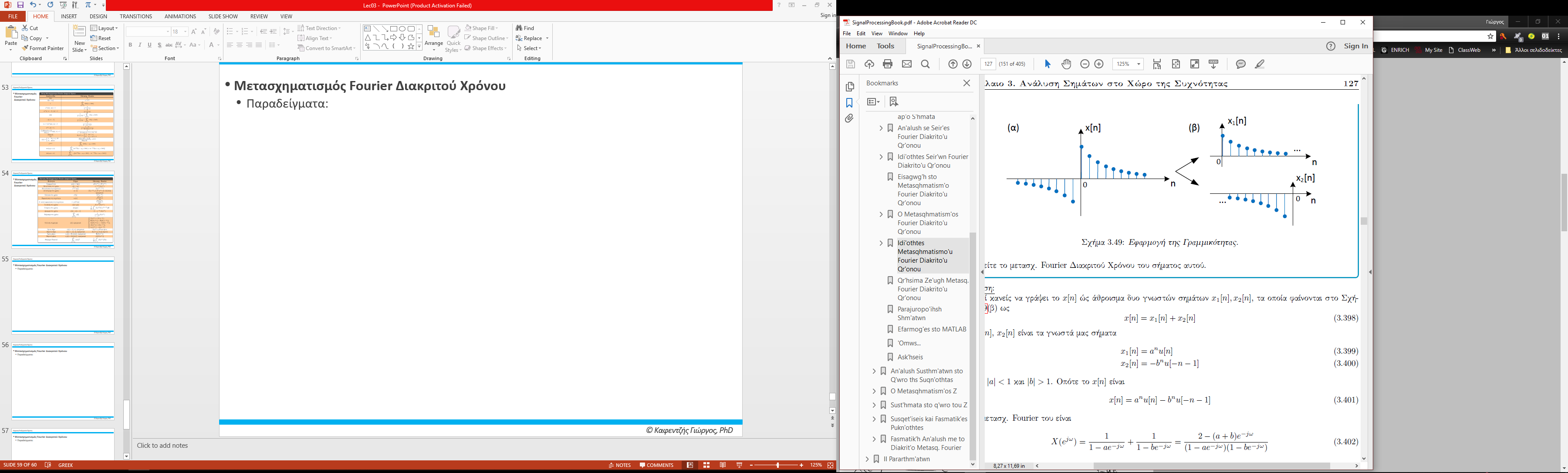 Ψηφιακή Επεξεργασία Σήματος
Μετασχηματισμός Fourier Διακριτού Χρόνου
Παραδείγματα: Χρονική μετατόπιση
Ψηφιακή Επεξεργασία Σήματος
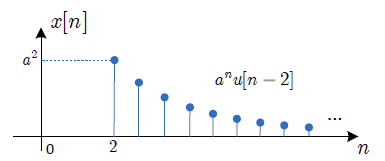 Μετασχηματισμός Fourier Διακριτού Χρόνου
Παραδείγματα: Χρονική μετατόπιση
 Βρείτε το Μετασχ. Fourier του σήματος που φαίνεται στο σχήμα
Ψηφιακή Επεξεργασία Σήματος
Μετασχηματισμός Fourier Διακριτού Χρόνου
Παραδείγματα: Μετατόπιση στη συχνότητα
Ψηφιακή Επεξεργασία Σήματος
Ψηφιακή Επεξεργασία Σήματος
Μετασχηματισμός Fourier Διακριτού Χρόνου
Παραδείγματα: στάθμιση στο χρόνο
Ψηφιακή Επεξεργασία Σήματος
Ψηφιακή Επεξεργασία Σήματος
Μετασχηματισμός Fourier Διακριτού Χρόνου
Παραδείγματα:
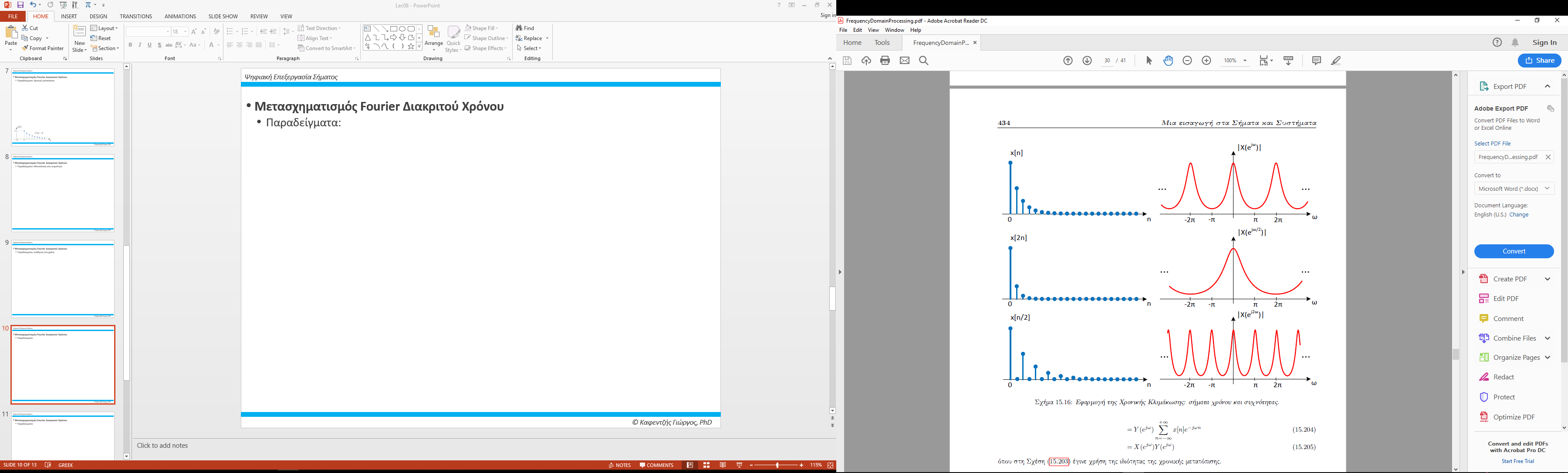 Ψηφιακή Επεξεργασία Σήματος
Μετασχηματισμός Fourier Διακριτού Χρόνου
Παραδείγματα: συνέλιξη στο χρόνο
Ψηφιακή Επεξεργασία Σήματος
Μετασχηματισμός Fourier Διακριτού Χρόνου
Παραδείγματα: θεώρημα Parseval
Ψηφιακή Επεξεργασία Σήματος
Συνεχίζεται… 
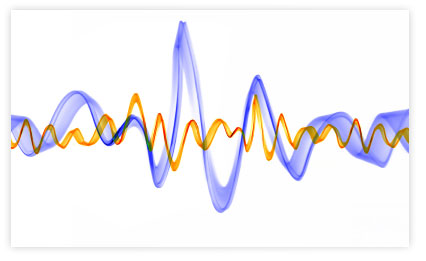